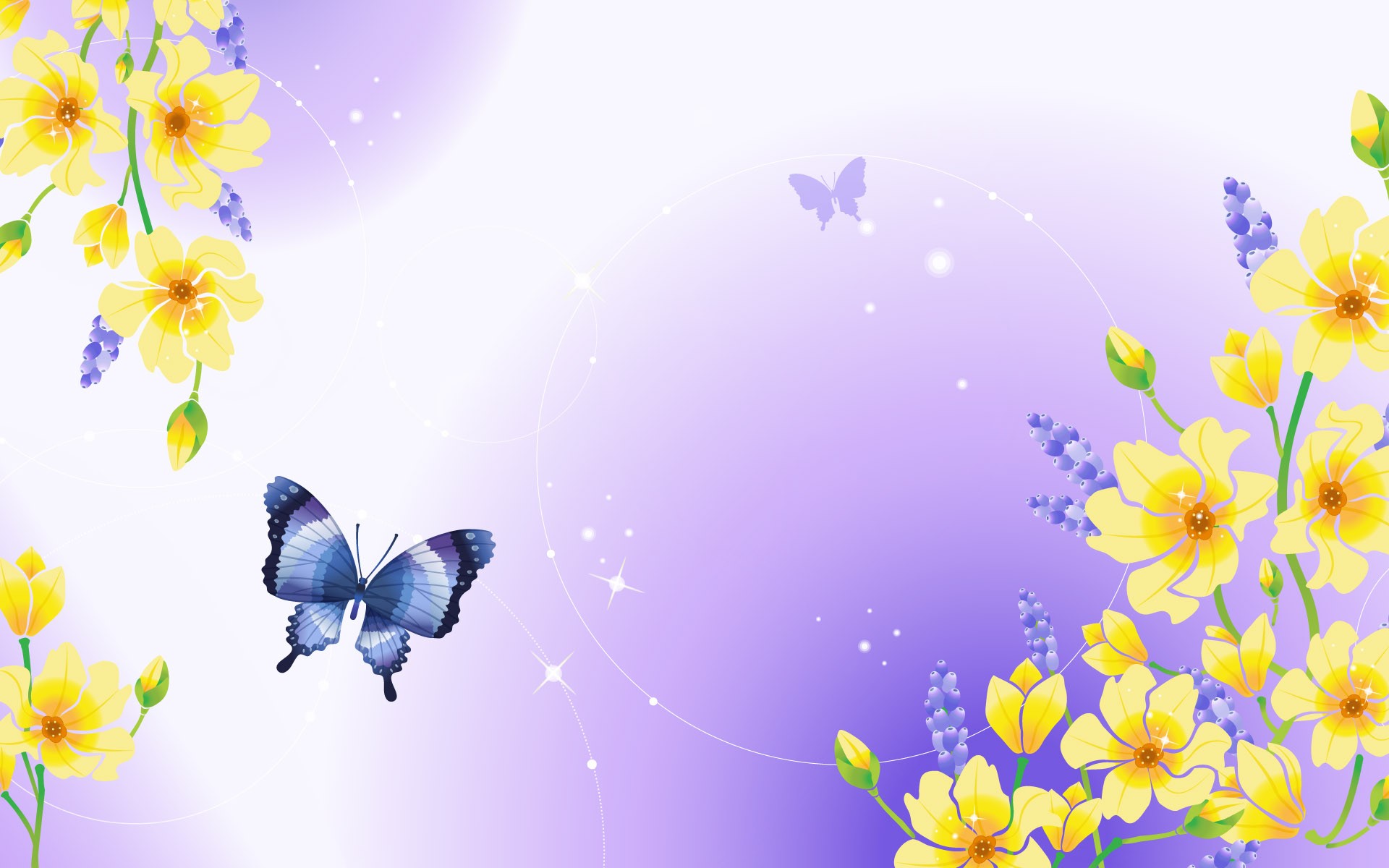 ПРОЕКТ 
Проводы зимы
Младшая группа








                                                      
                                                          Составитель:
                                                           
                                                                                Воспитатель МБДОУ д/с №27Досмухамедова Н.Г. 


ВОРКУТА  2013
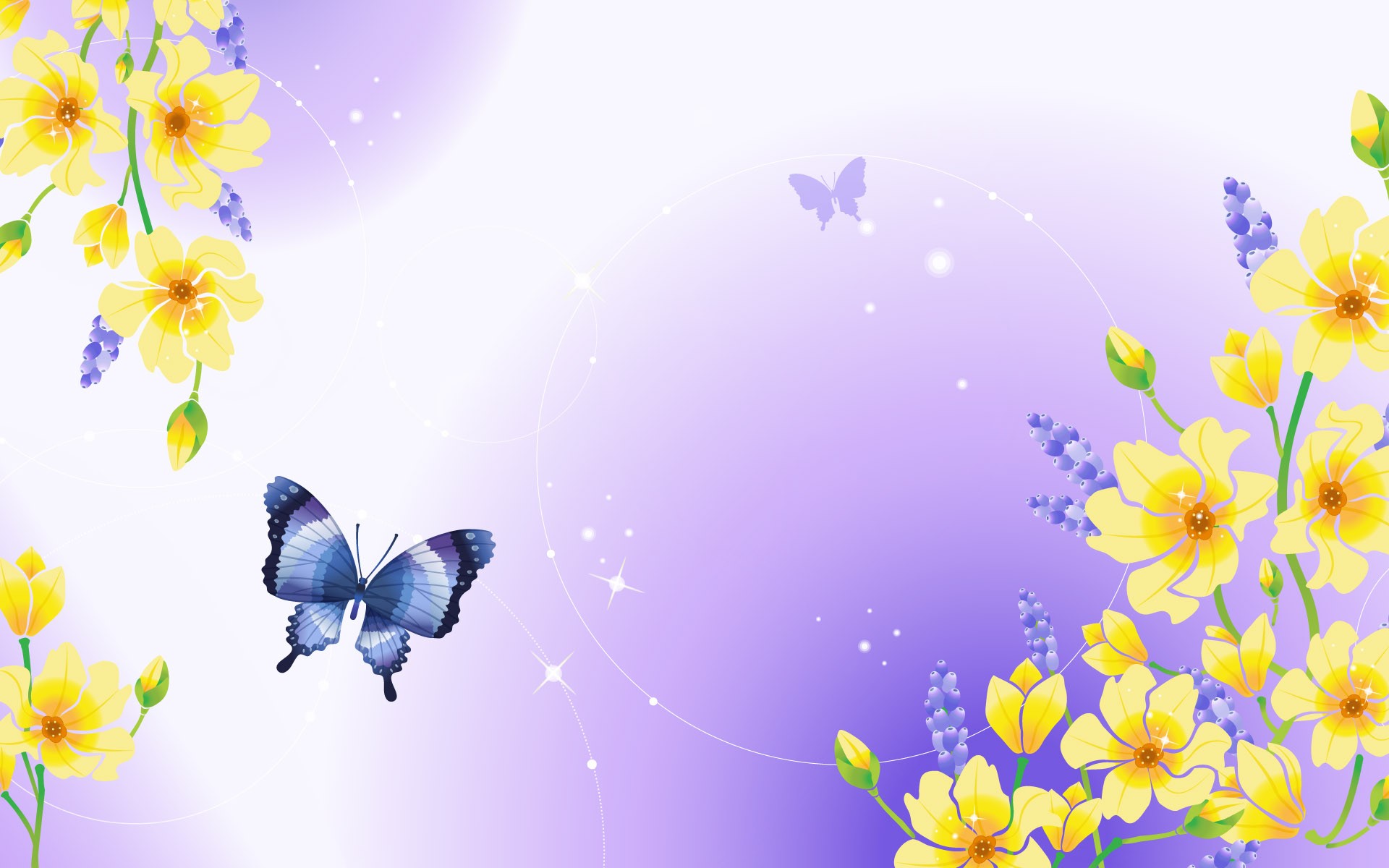 Вид проекта: познавательно-исследовательский
Участники проекта: дети 2 мл.гр, педагоги, родители.
Сроки реализации: 1 неделя: (с 15.04.-19.04.)
Цель: дать детям представления о времени года «весна», создавать у детей радостное настроение посредством привлечения к праздничным мероприятиям.
Результат: фольклорный праздник «Масленица»
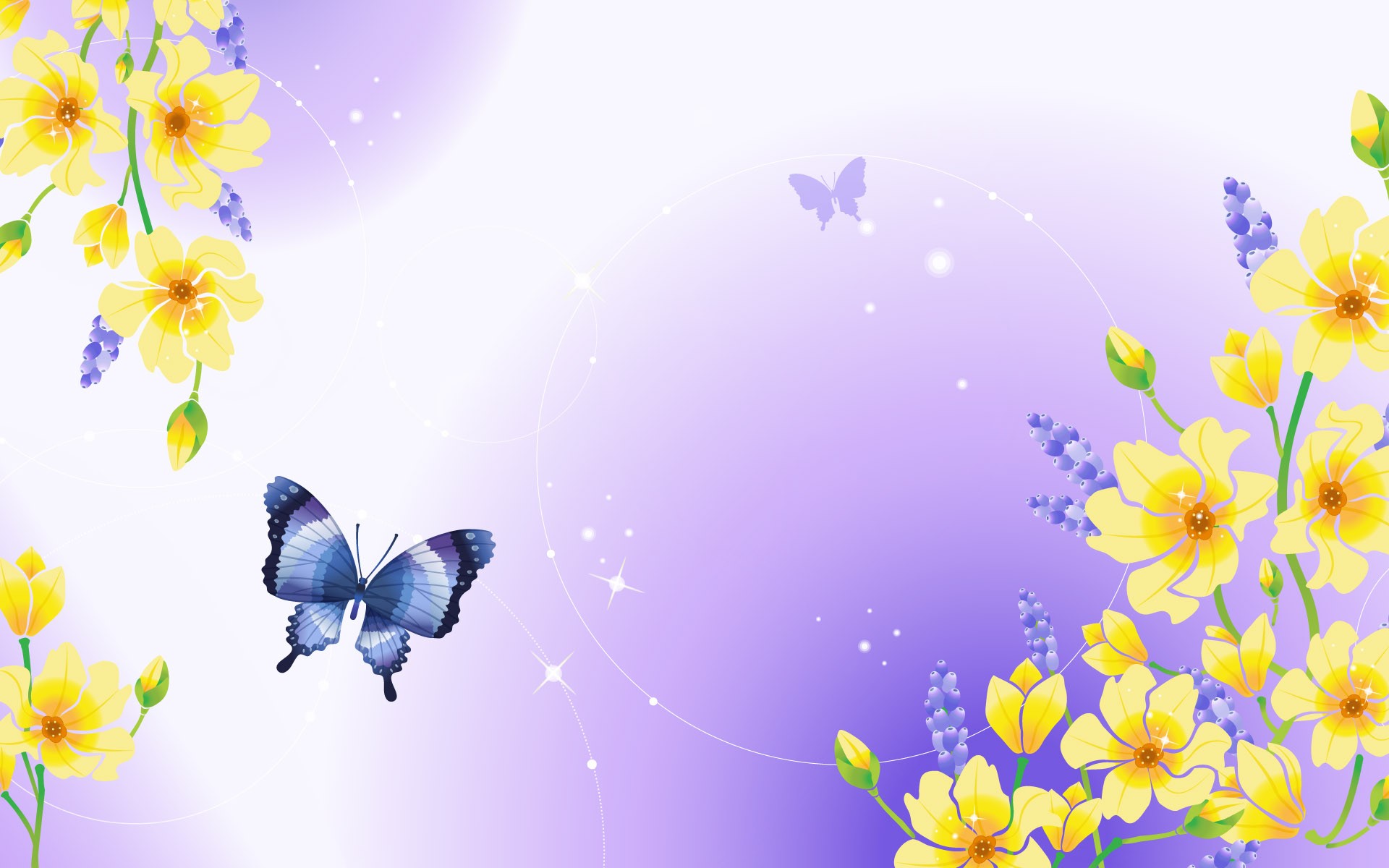 Этапы реализации проекта:
1 этап- Подготовительный.
1.Подобрать метод.  литературу  по теме.
2.Создать развивающую среду в группе (выставка изделий  «Русской избы», картины для рассматривания, настольные игры.
3.Подобрать Коми старинные детские игры.
4.Подготовить необходимое оборудование и материалы для продуктивной деятельности детей.
5.Подобрать произведения устного народного творчества для чтения и заучивания.
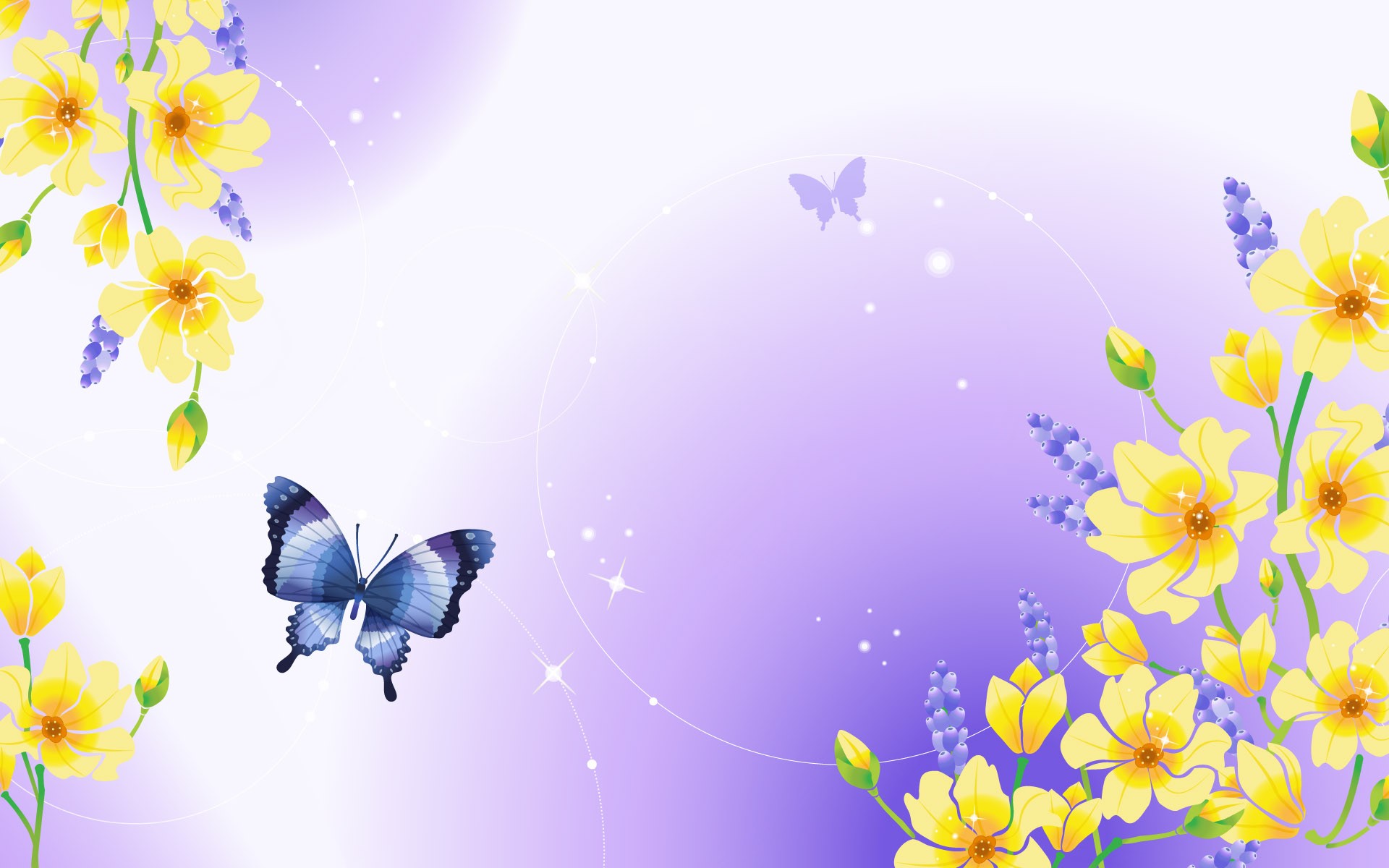 2 этап –Основной:
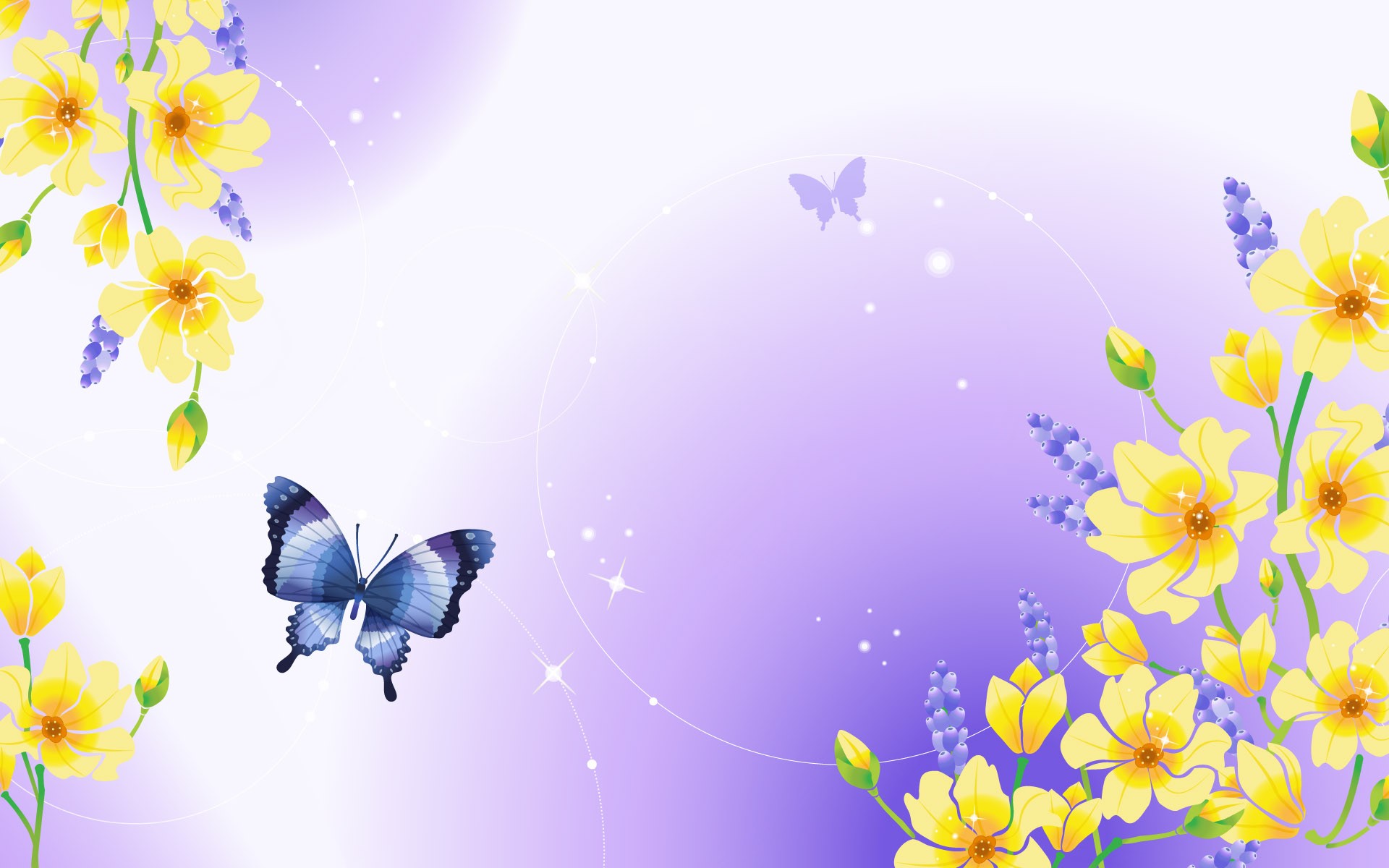 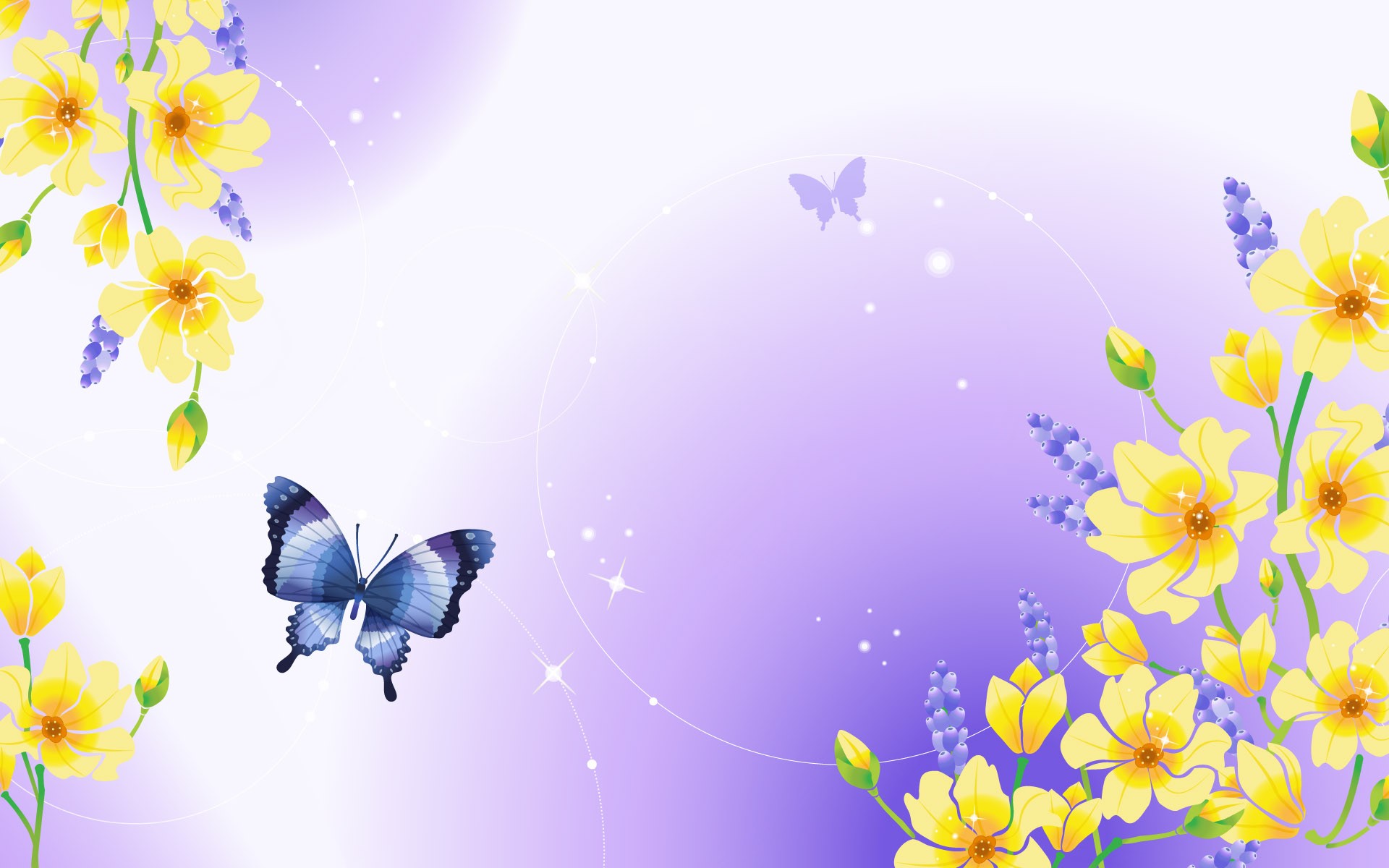 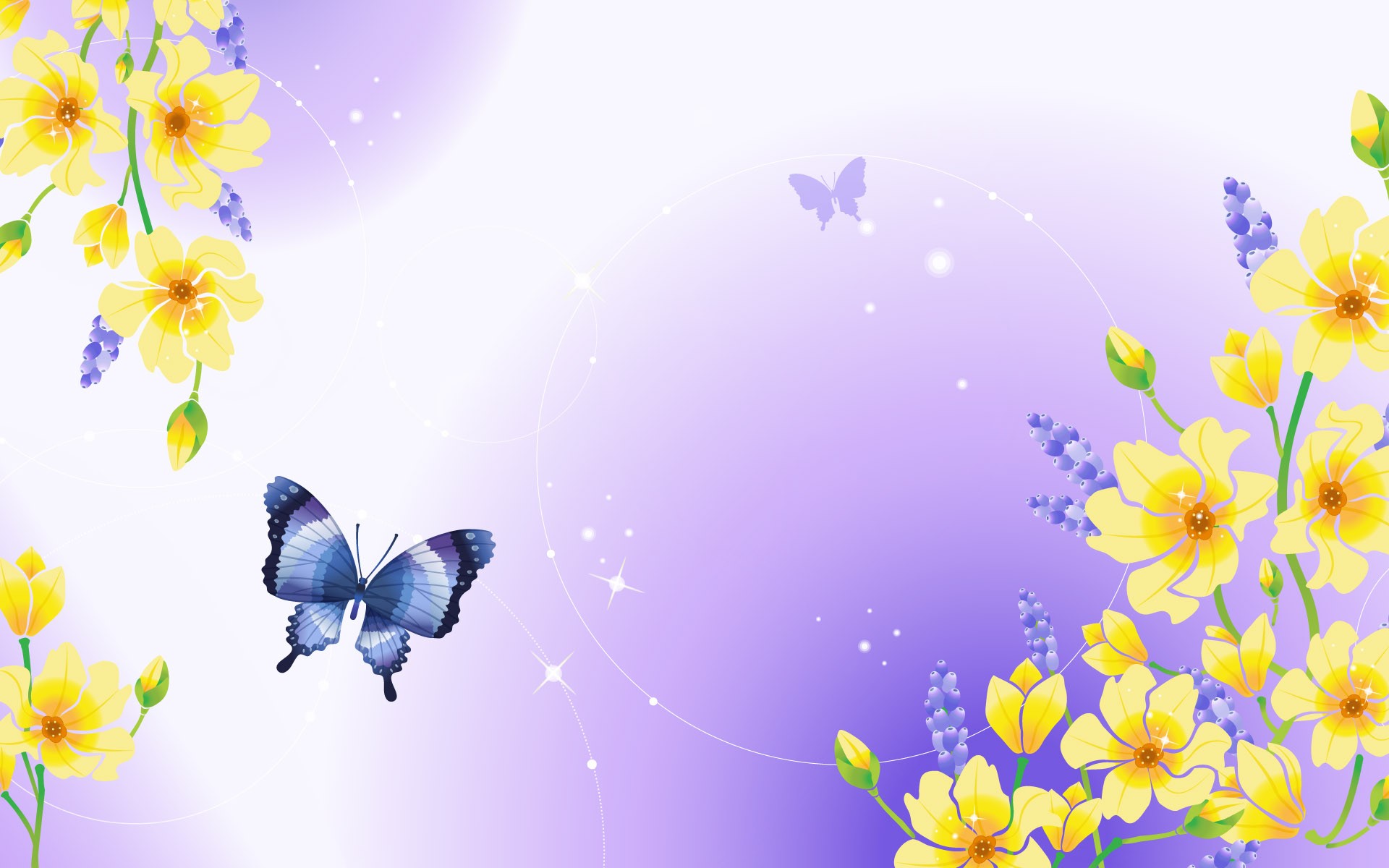 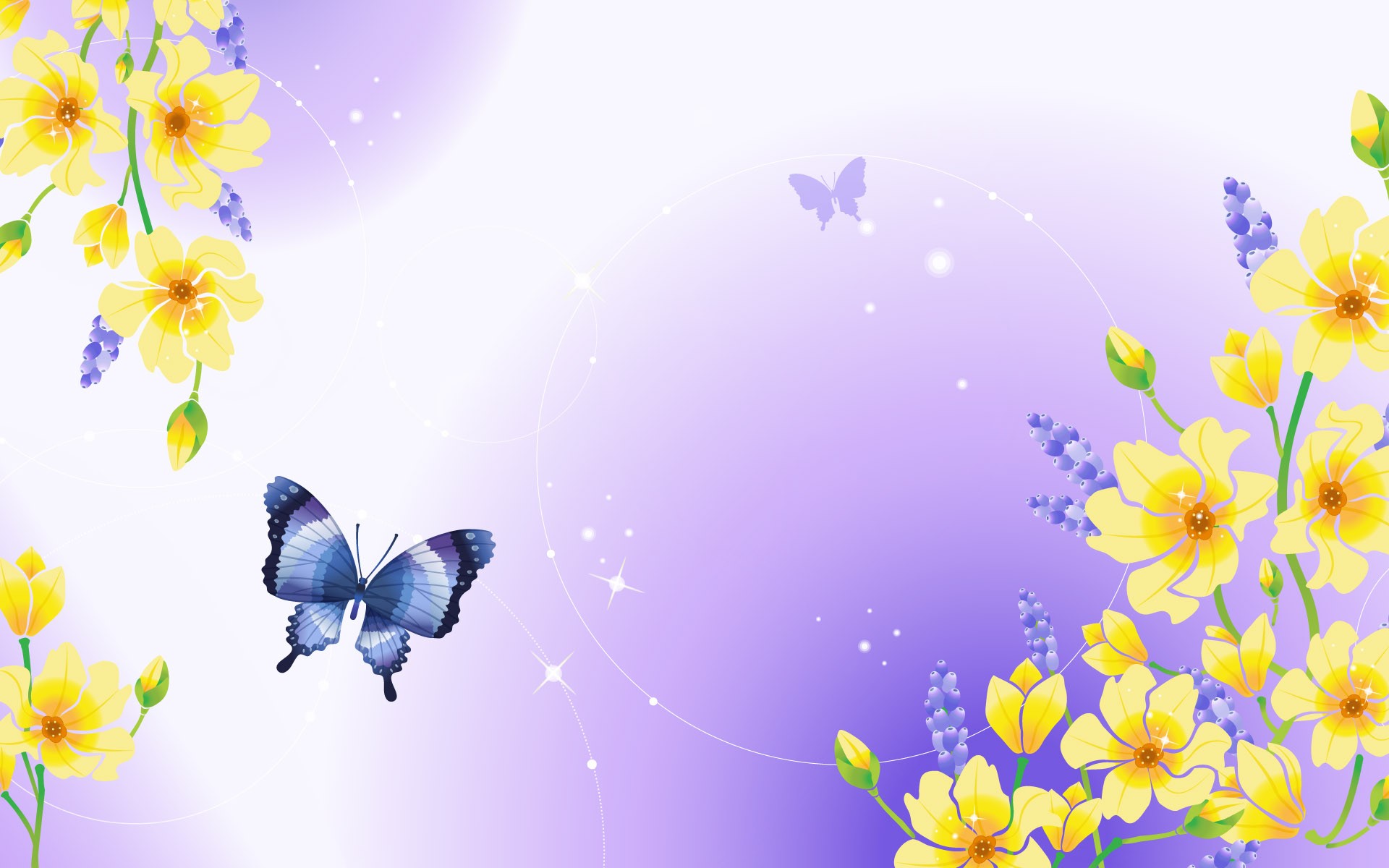 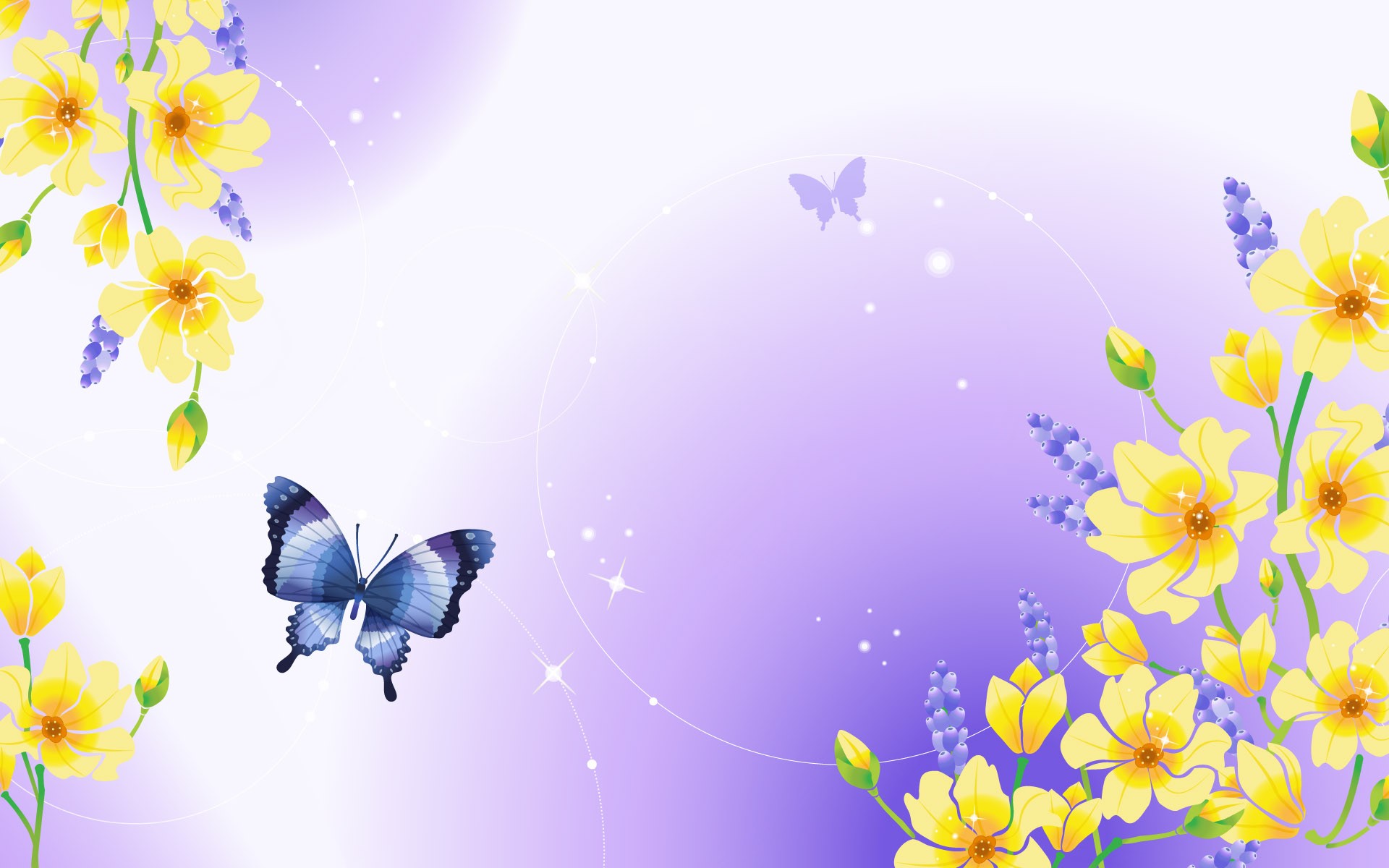 Образовательная деятельность в ходе  режимных моментов:
В помещении:  использование фольклорных произведений в ходе всех режимных моментов (песенки, потешки, считалочки, пословицы).
На прогулке: лепка поделок из снега.
Русские  и Коми народные  подвижные игры.
Чтение закличек в которых дети зовут весну («Иди весна, иди, красна….»)
Отгадывание загадок , чтение стихов.
Проговаривание примет о весне.
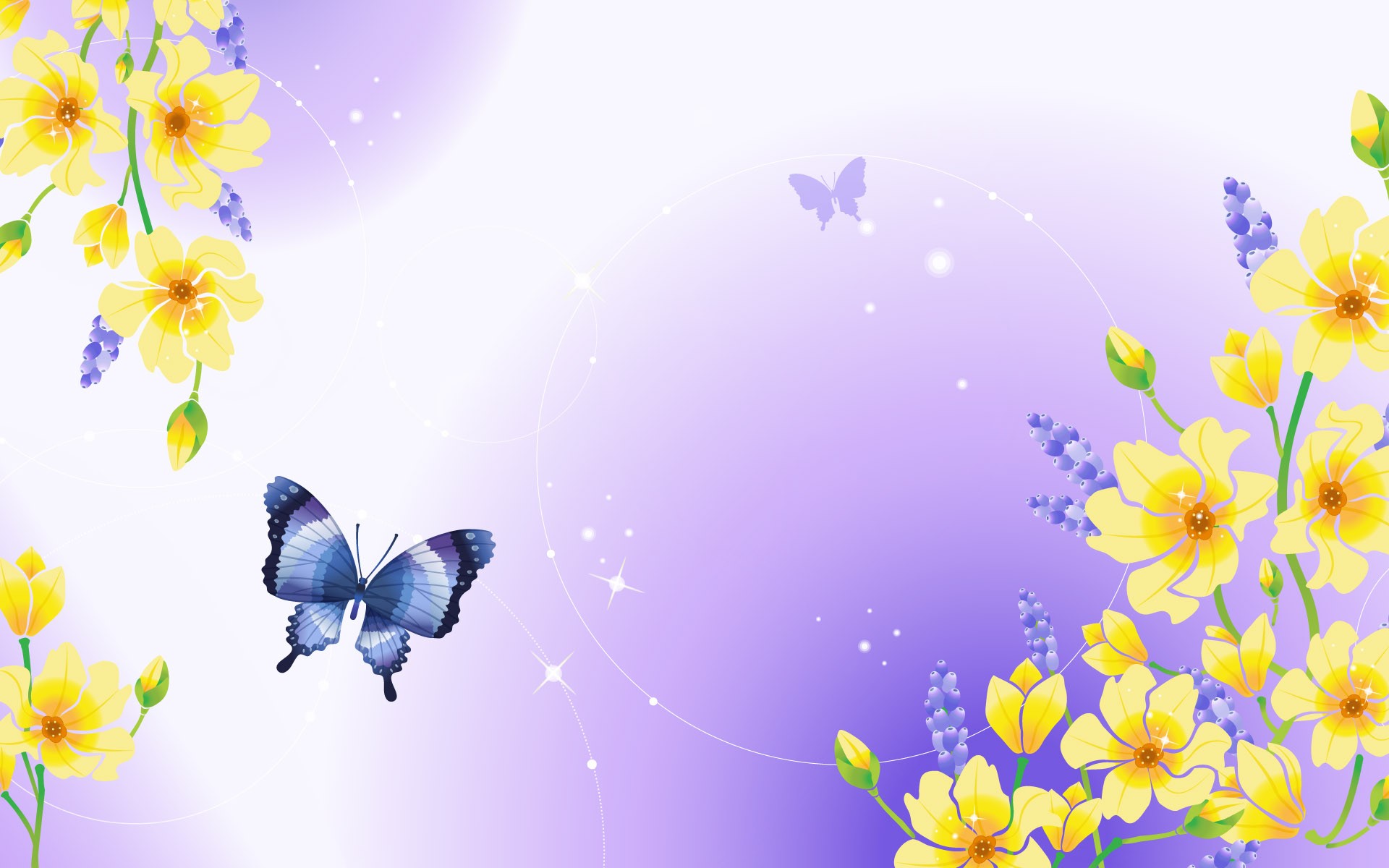 Работа с родителями:
Подготовка наглядной информации «С мамой, с папой вечерком»
Оформление тематических выставок: «Сказки, рассказанные на ночь», «Колыбельная для малышей».
Побуждение родителей организовывать семейные посещения исторических и краеведческих музеев.
Привлечение родителей к подготовке и оформлении фольклорного праздника « Масленица»
Мастер – класс «Крестьянская кукла - скрутка» (изготовление коми тряпичной куклы скрутки из ткани.
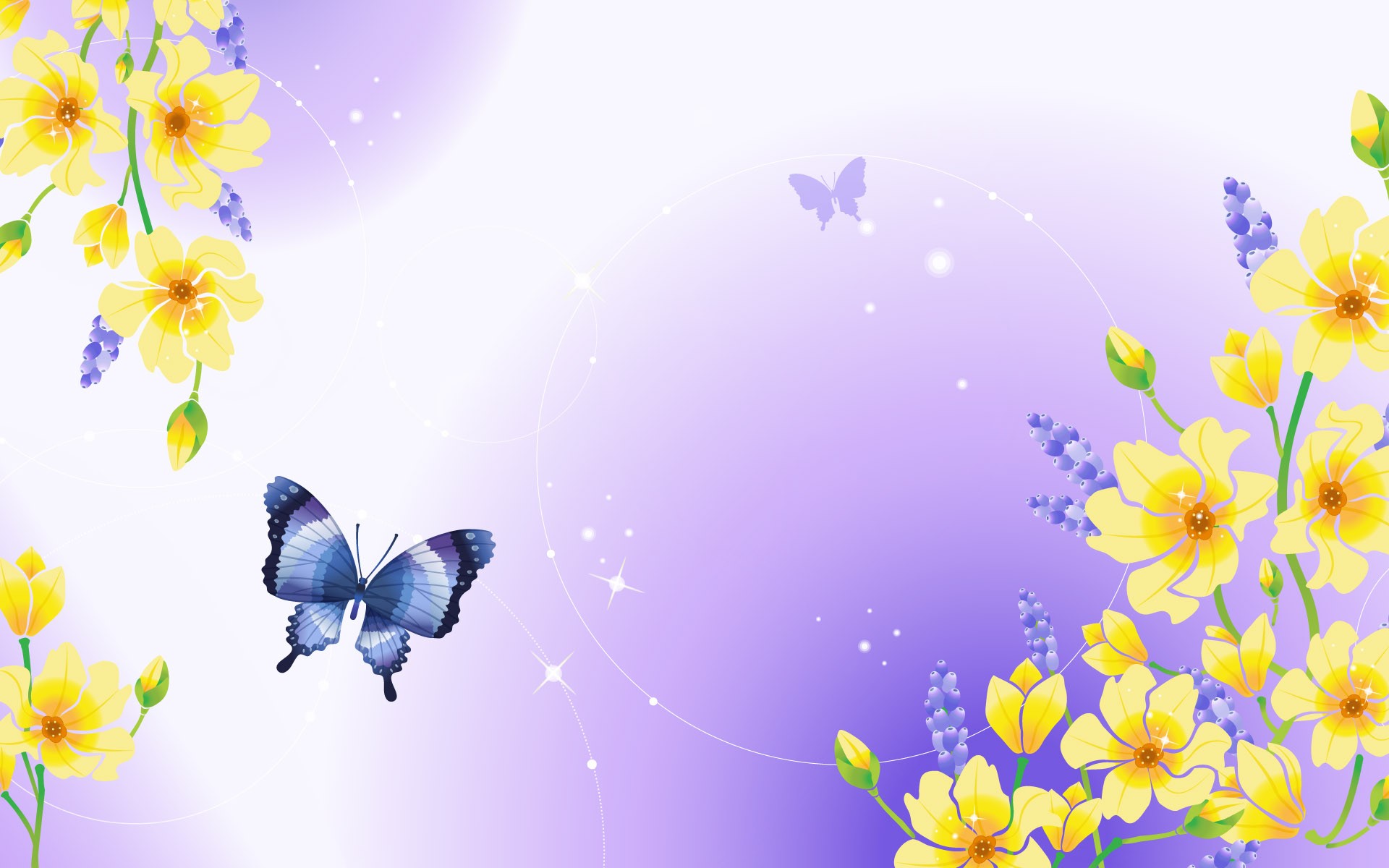 3 этап. Заключительный.


Формы реализации проекта: 

Непосредственная образовательная деятельность,
Совместная деятельность с детьми,
Составление сценария праздника,
Взаимодействие с родителями.

Результат:          фольклорный праздник « Масленица»